B =  origine de barbentane                    Semaine n° 46 du 12 au 15 novembre 2024
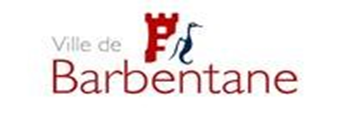 Menus de la crèche « Les Pequelets »
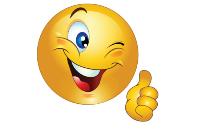 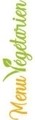 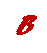 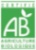 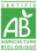 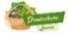 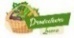 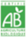 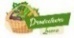 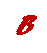 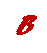 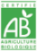 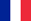 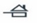 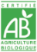 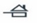 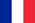 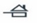 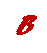 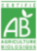 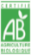 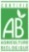 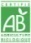 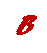 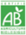 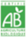 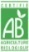 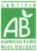 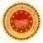 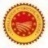 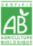 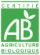 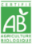 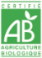 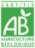 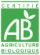 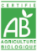 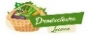 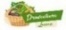 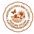 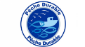 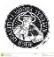 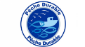 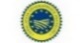 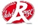 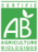 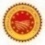 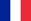 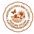 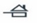 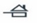 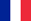 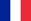 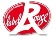 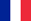